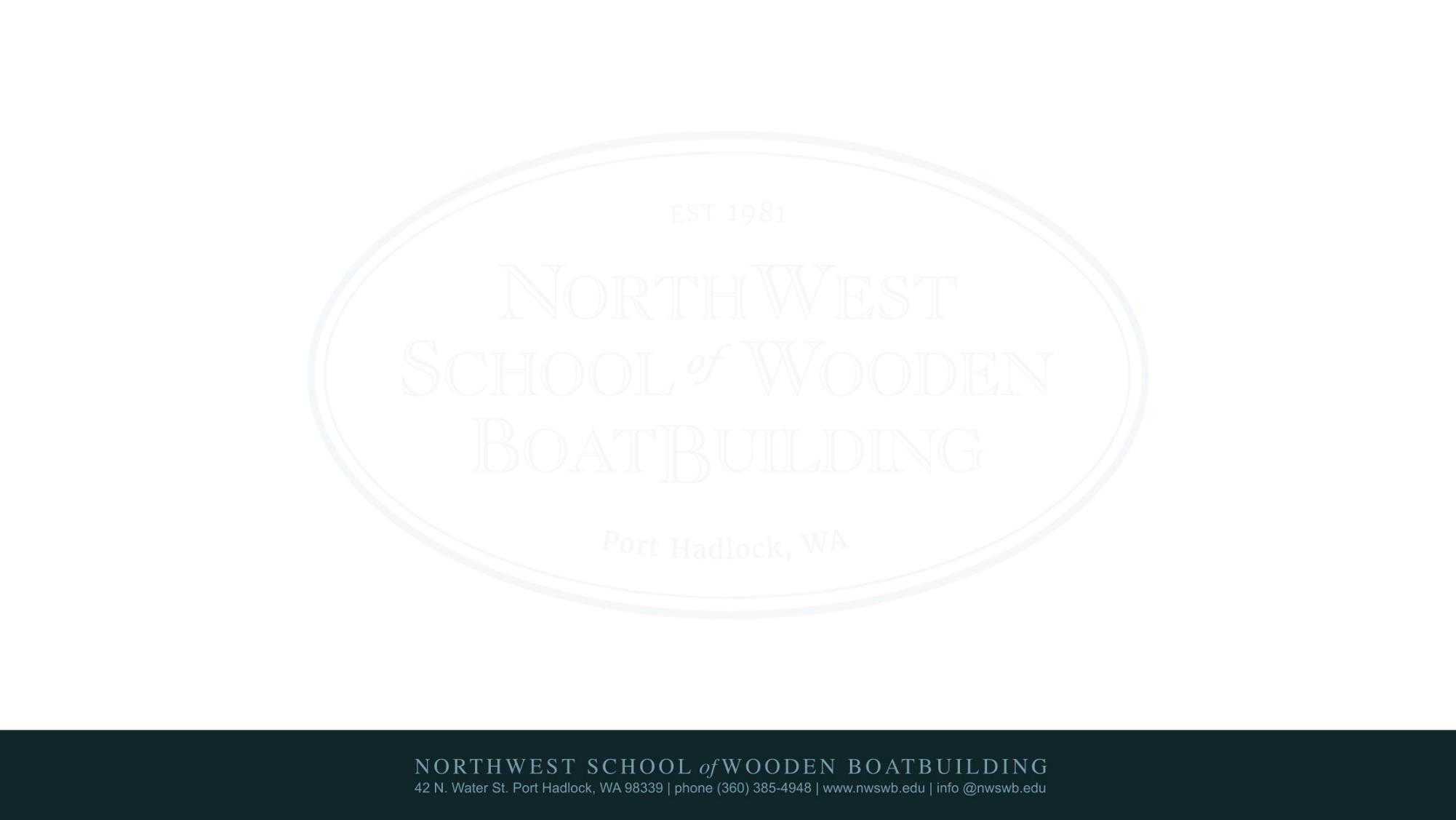 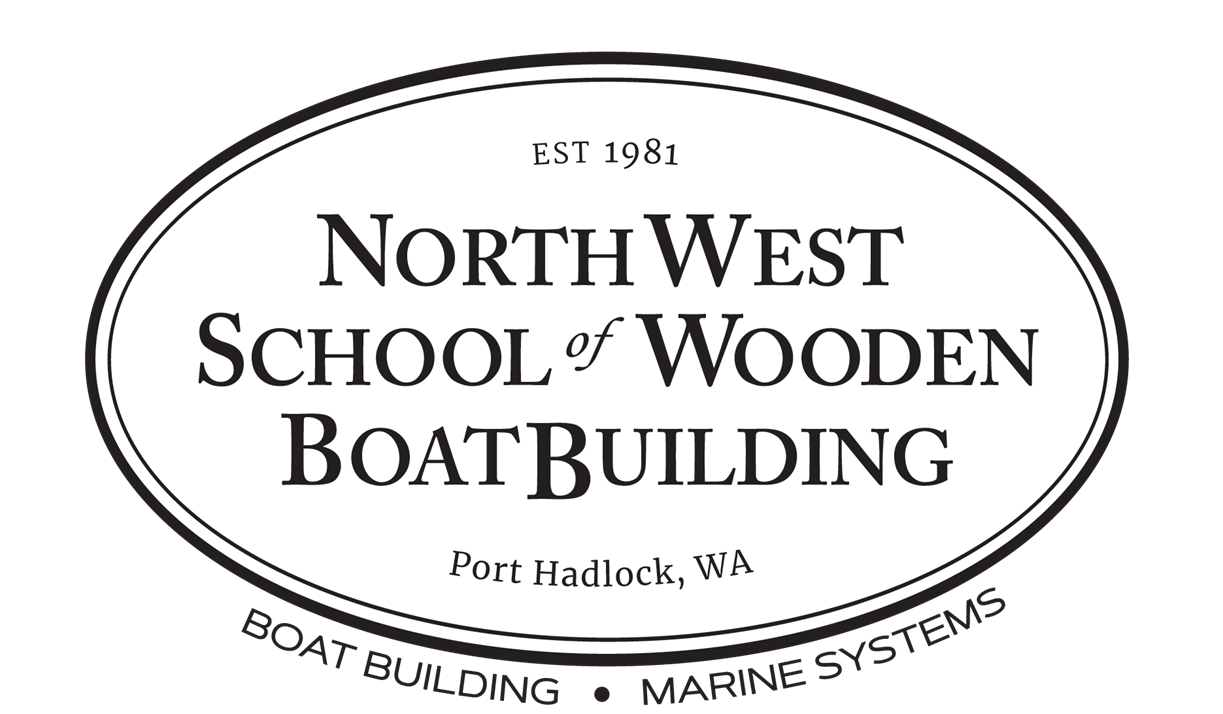 Tools for Building an Organizational Plan
Betsy Davis, Executive Director
Northwest School of Wooden Boatbuilding
[Speaker Notes: Transition from Sean to me.  Leadership requires all the above …]
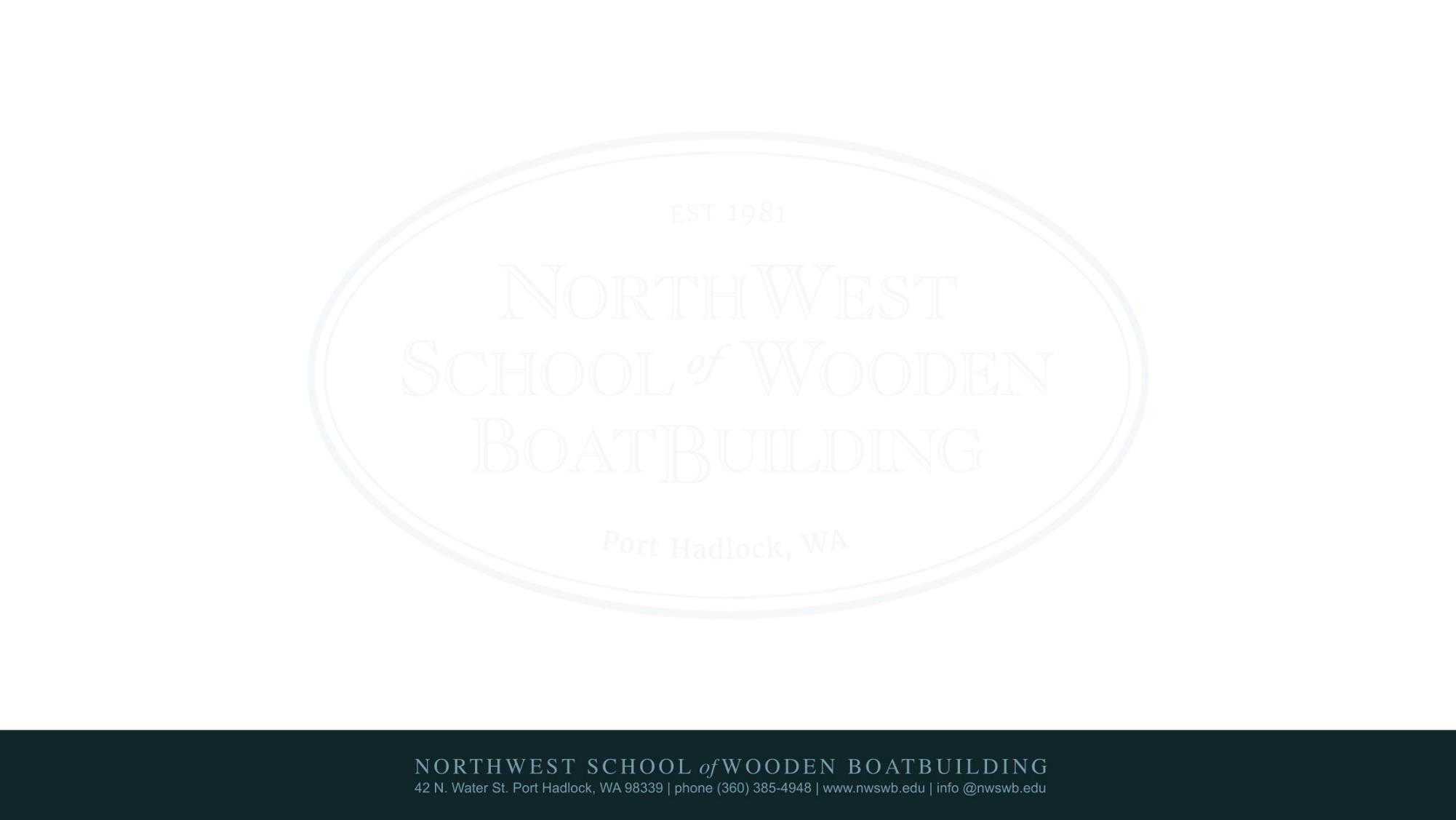 Some Basic Questions …
How will you serve?
Who will your serve?
What need is this addressing?
How will you uniquely address that need?
[Speaker Notes: In a location where boatbuilding has happened for over a century.  This photo reminds us of the incredible natural resources our economies here were based on.]
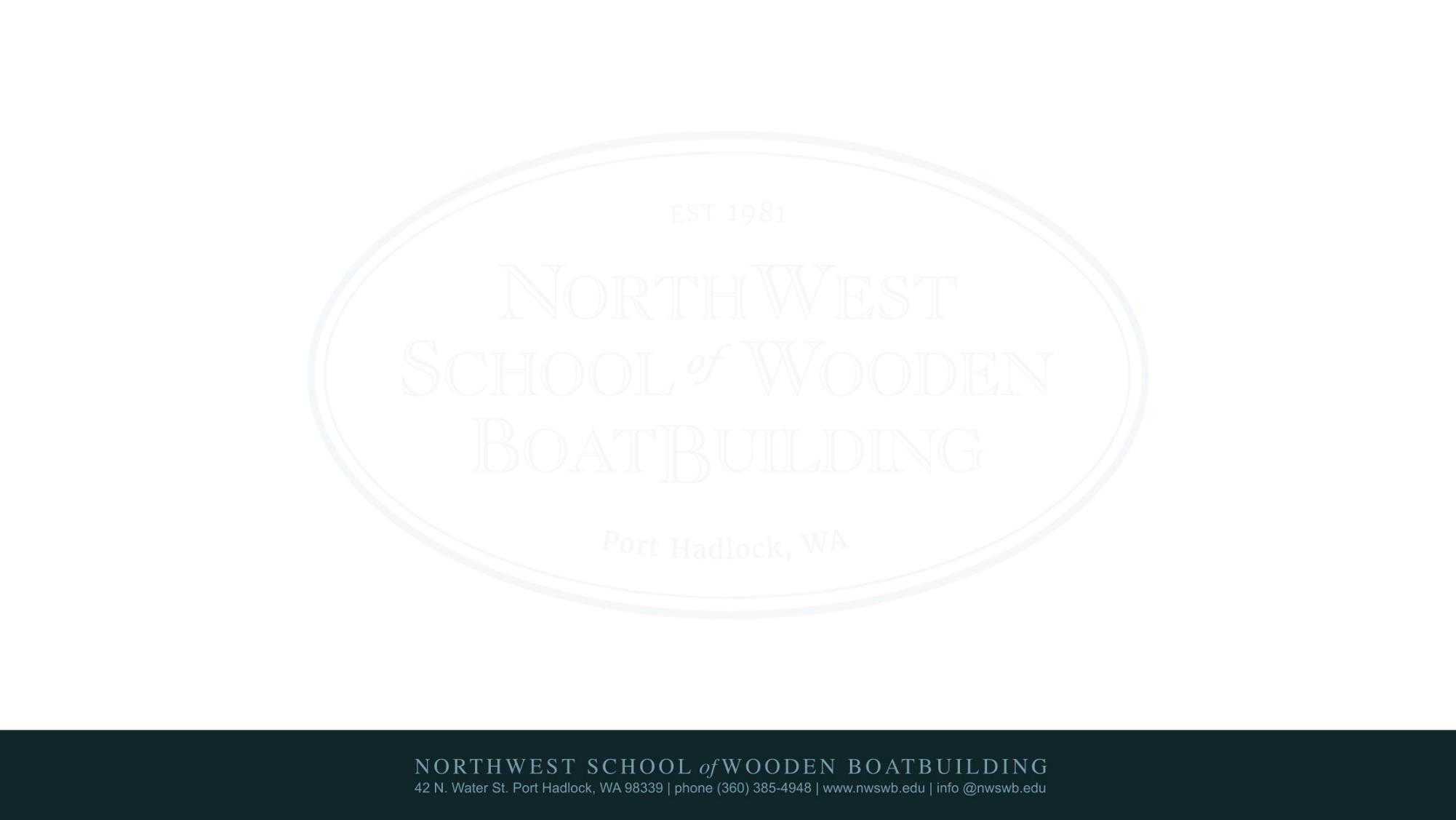 Charting Impact
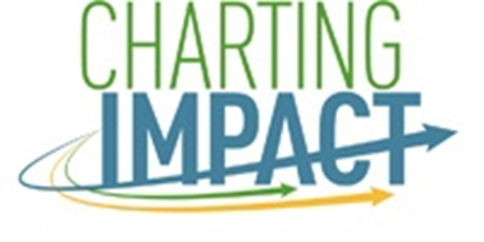 Five questions create a common framework to allow organizations to learn from each other and better serve their communities.
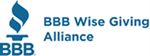 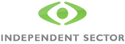 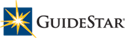 [Speaker Notes: Transition from Sean to me.  Leadership requires all the above …]
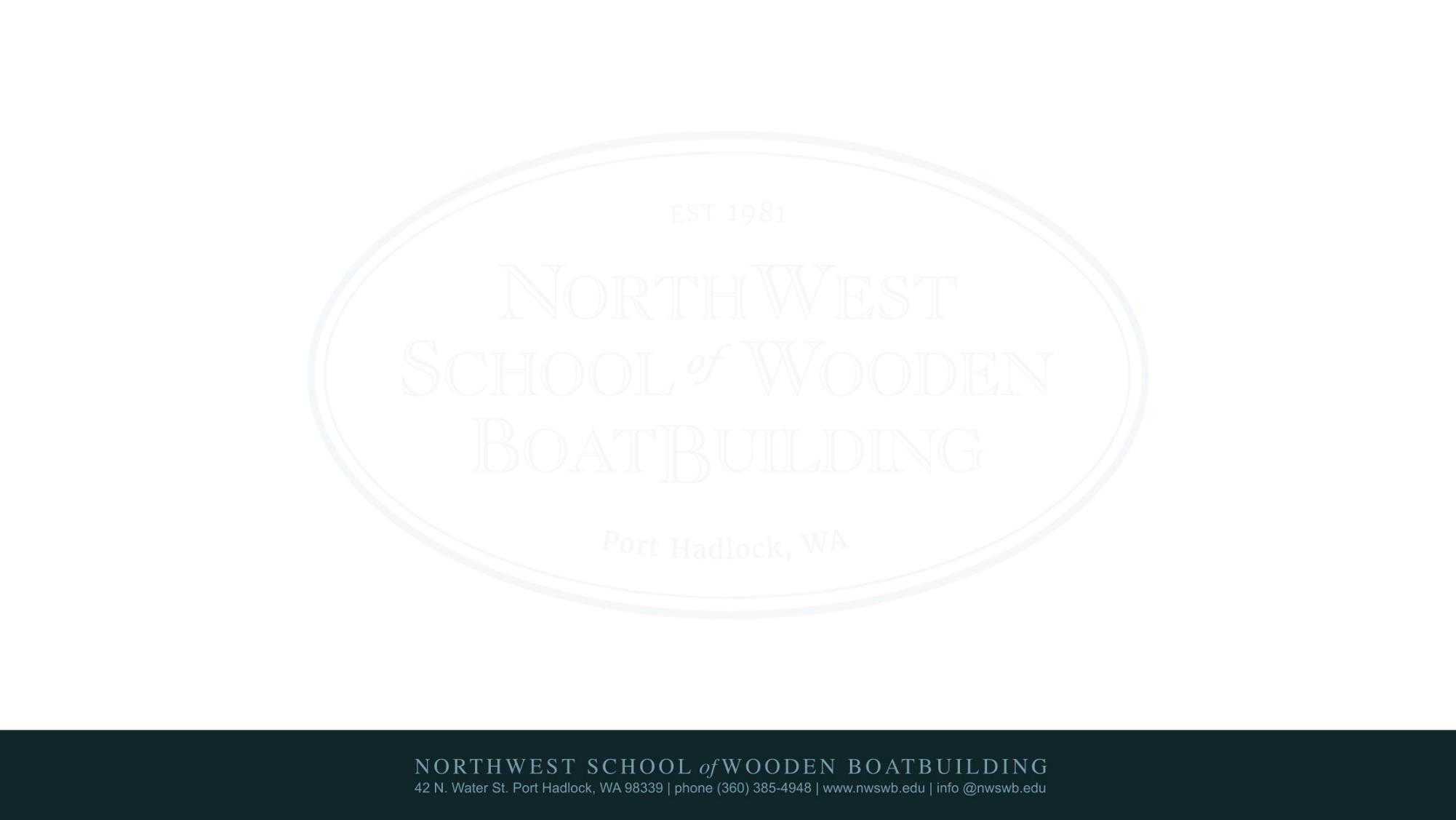 Charting Impact’s Five Questions
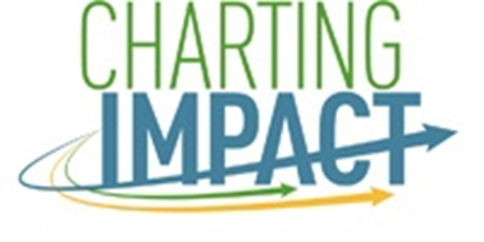 What is your organization aiming to accomplish? 
What are your strategies for making this happen? 
What are your organization’s capabilities for doing this? 
How will your organization know if you are making progress? 
What have and haven’t you accomplished so far?
[Speaker Notes: Transition from Sean to me.  Leadership requires all the above …]
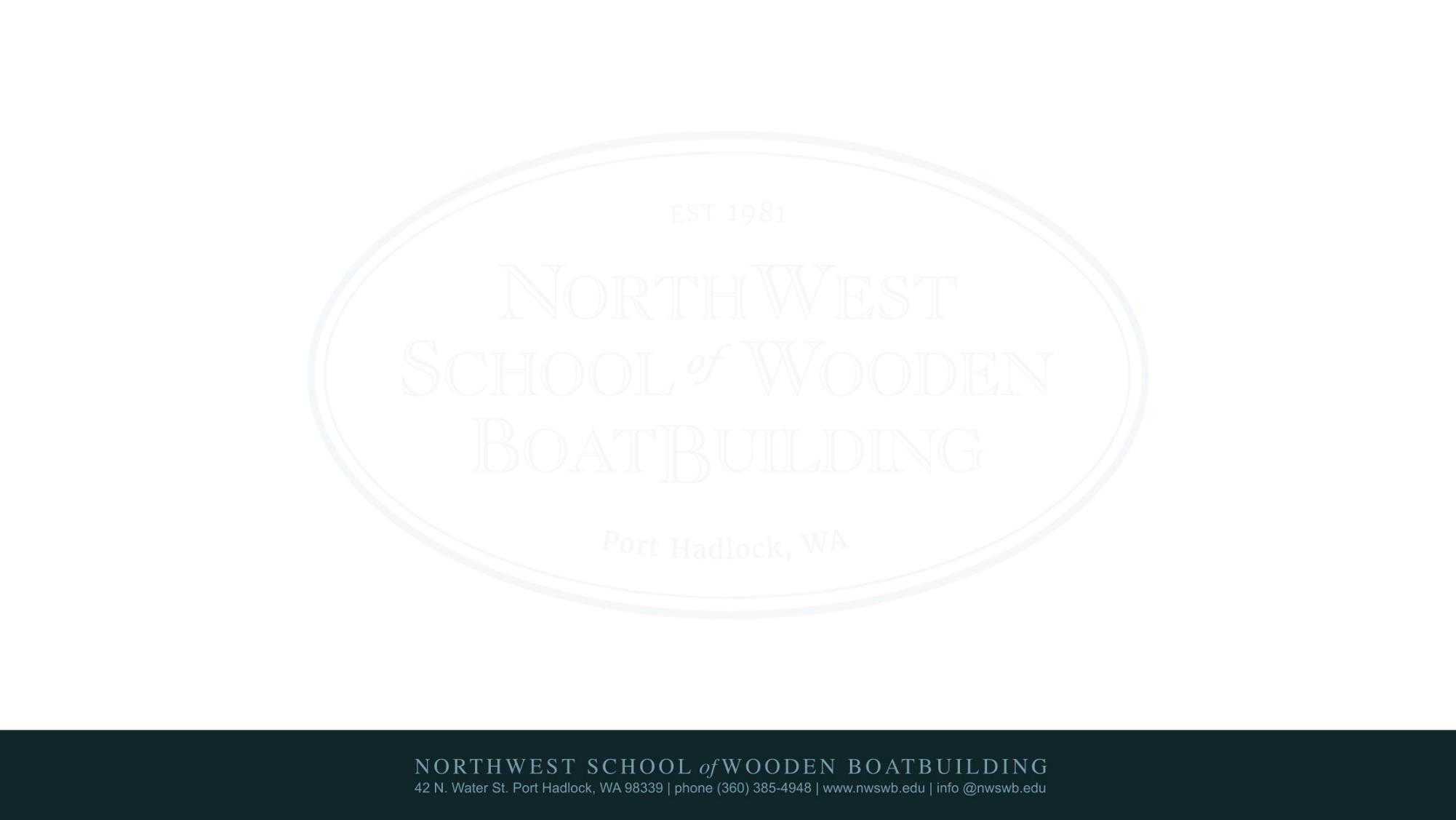 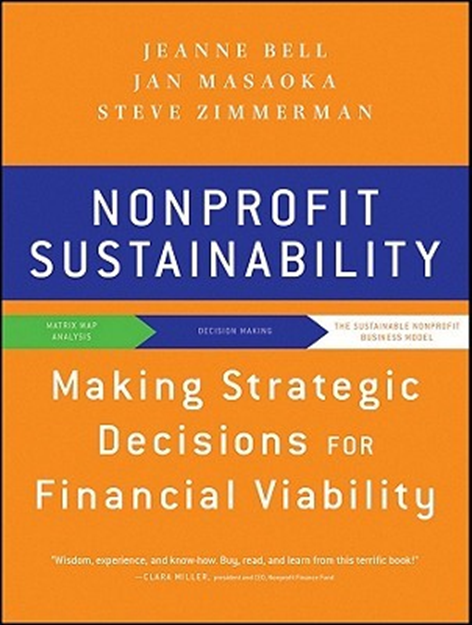 mission impact and financial viability
[Speaker Notes: Transition from Sean to me.  Leadership requires all the above …]
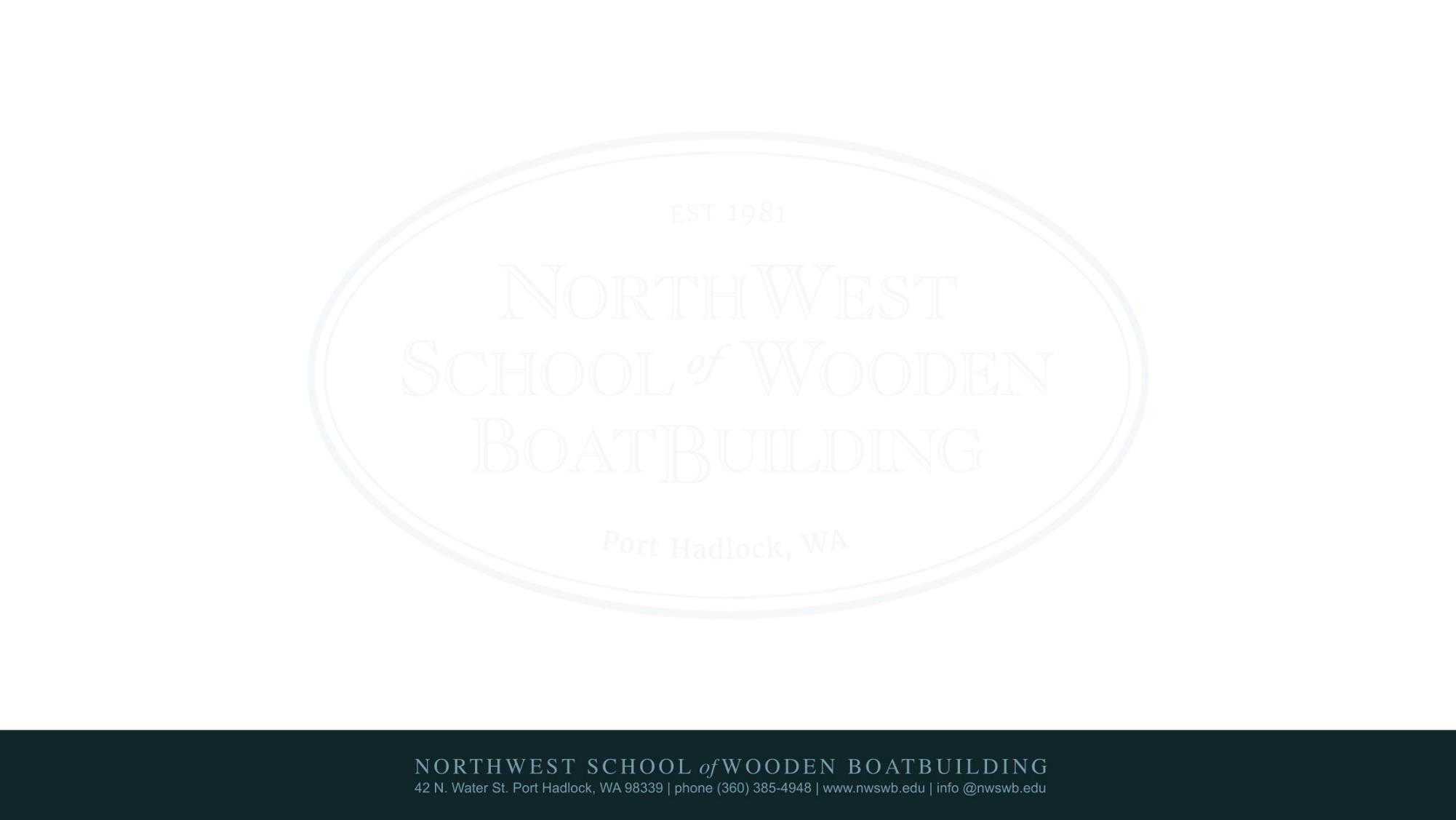 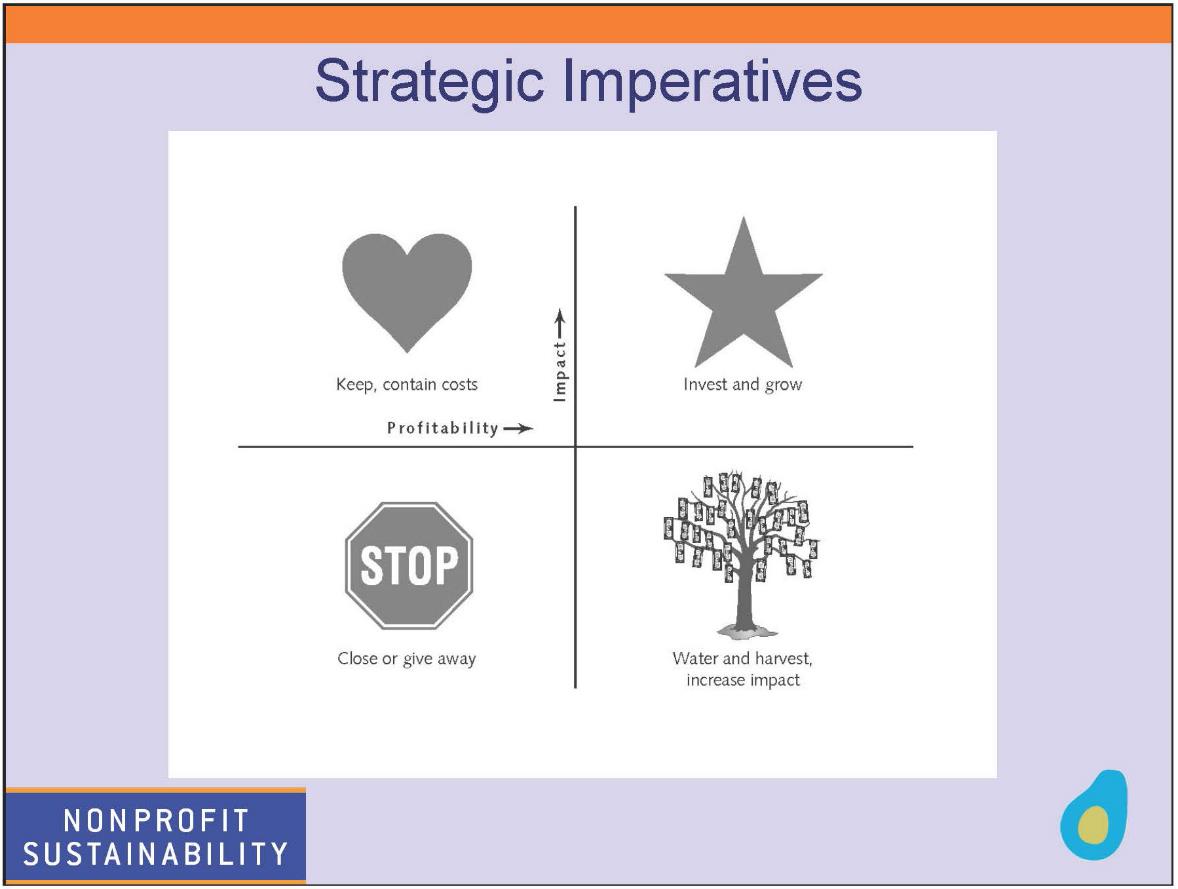 [Speaker Notes: Transition from Sean to me.  Leadership requires all the above …]
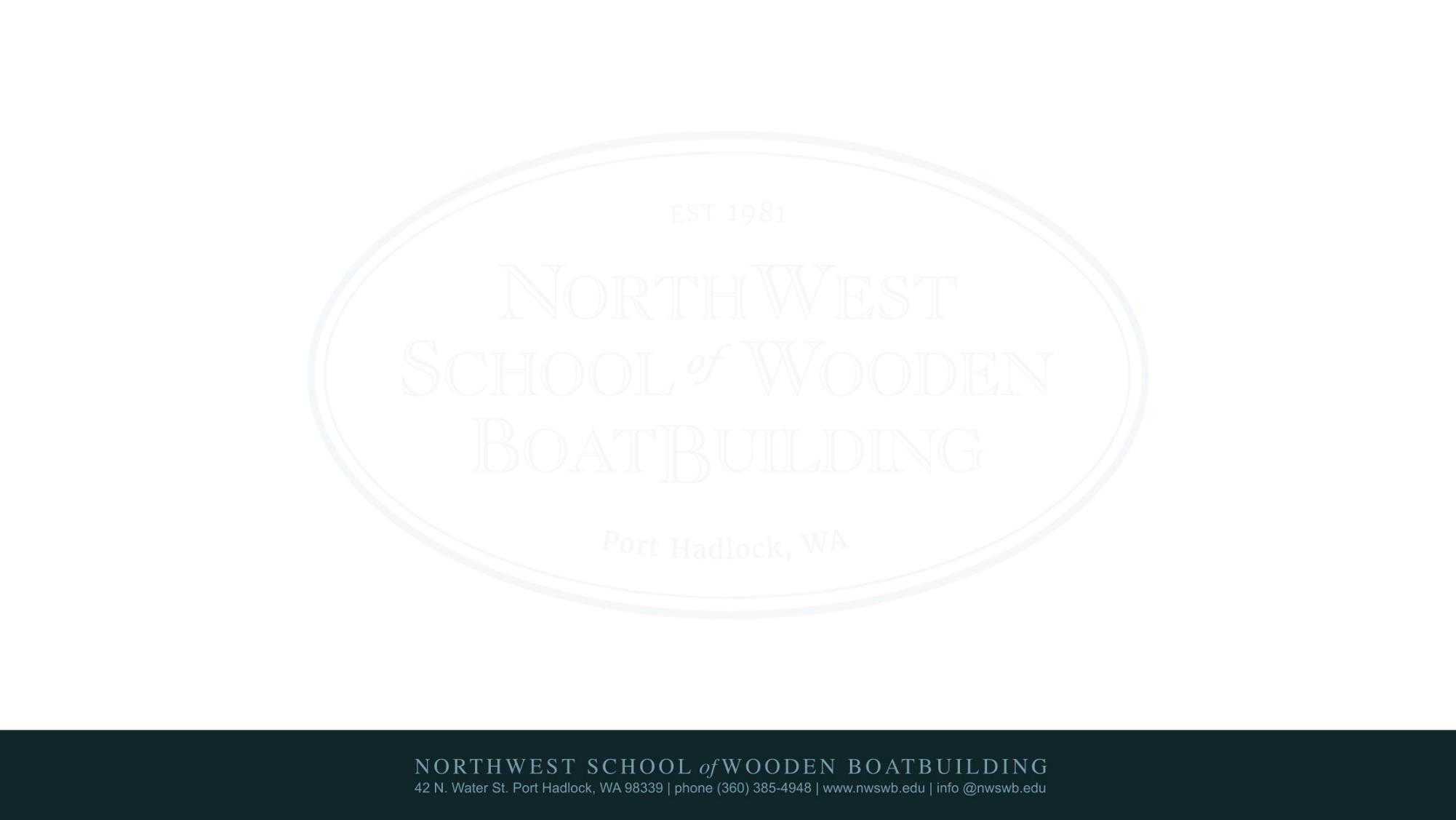 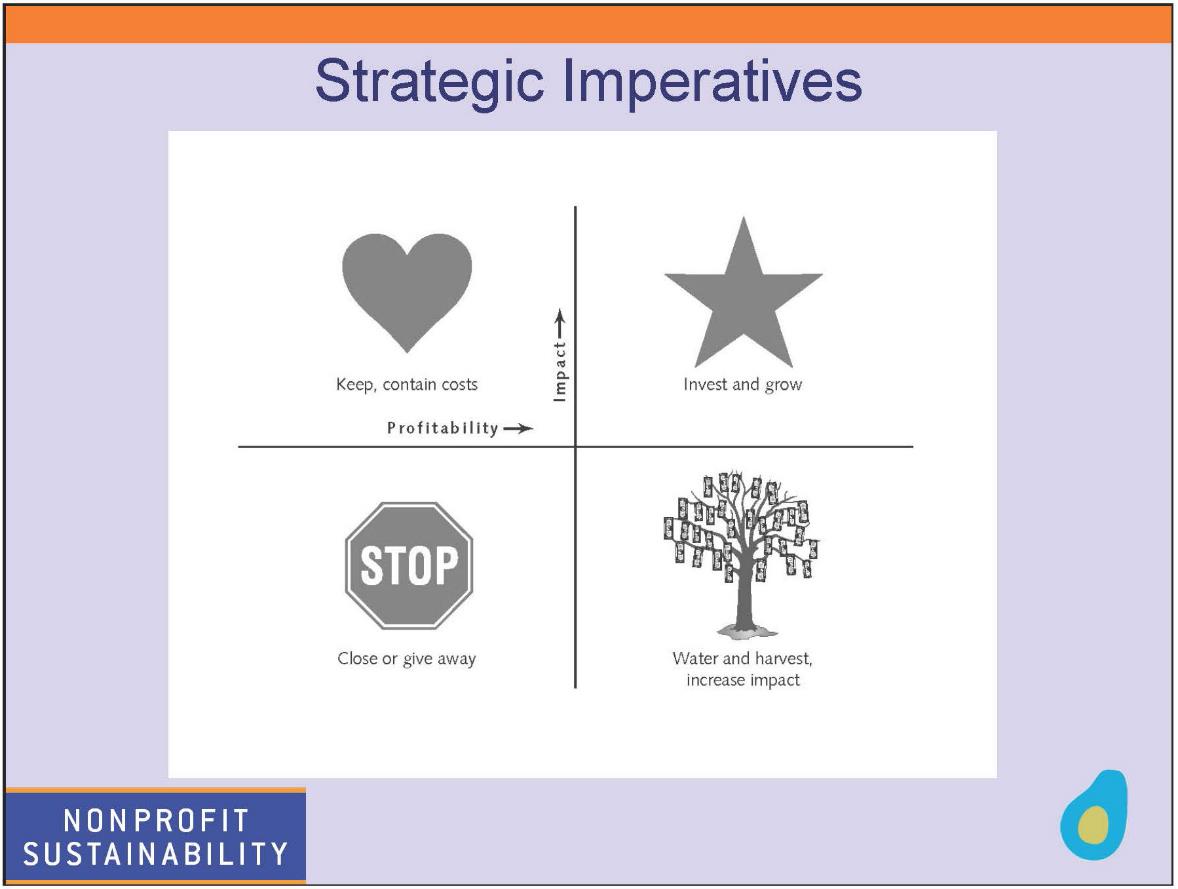 [Speaker Notes: Transition from Sean to me.  Leadership requires all the above …]
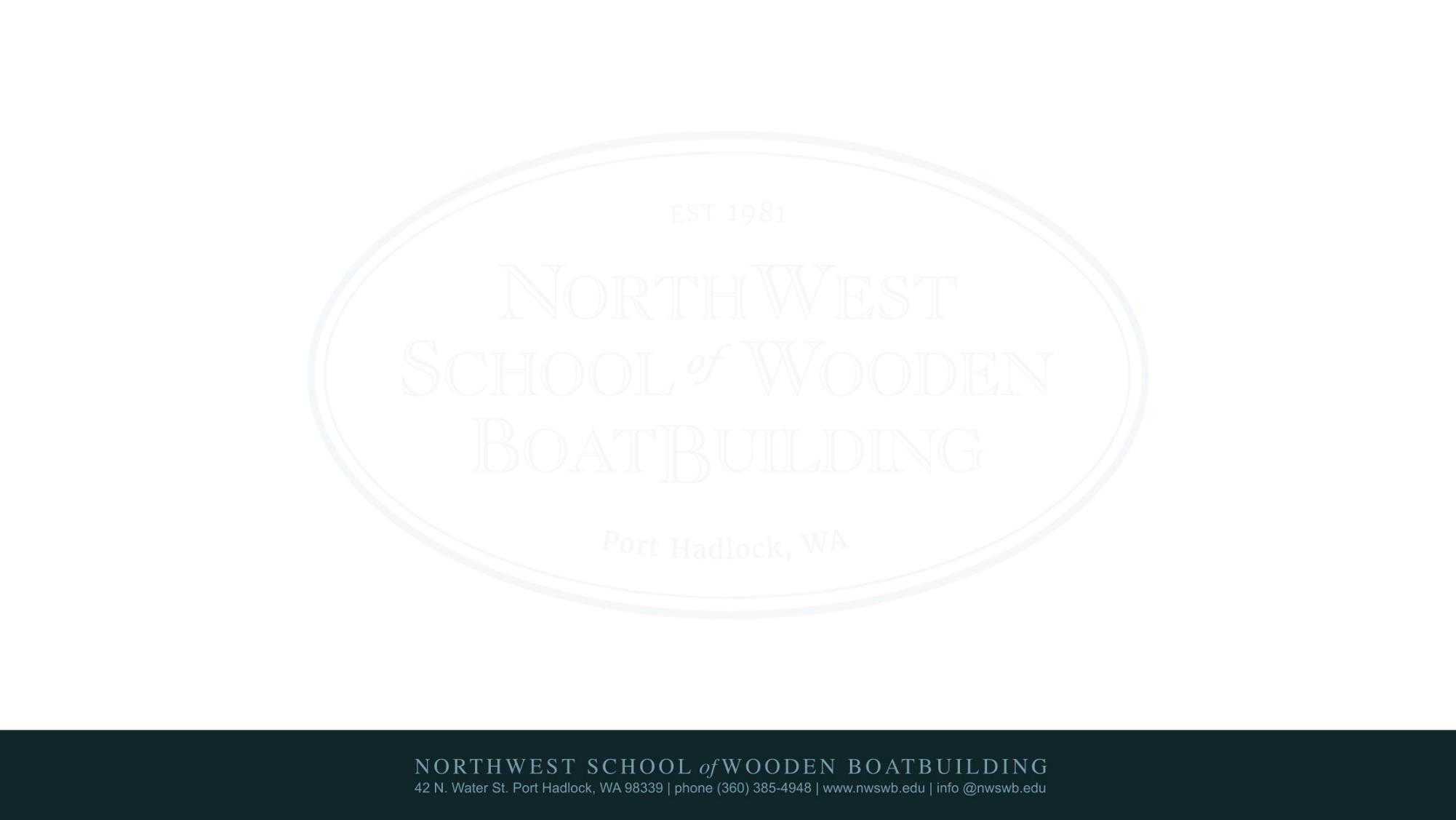 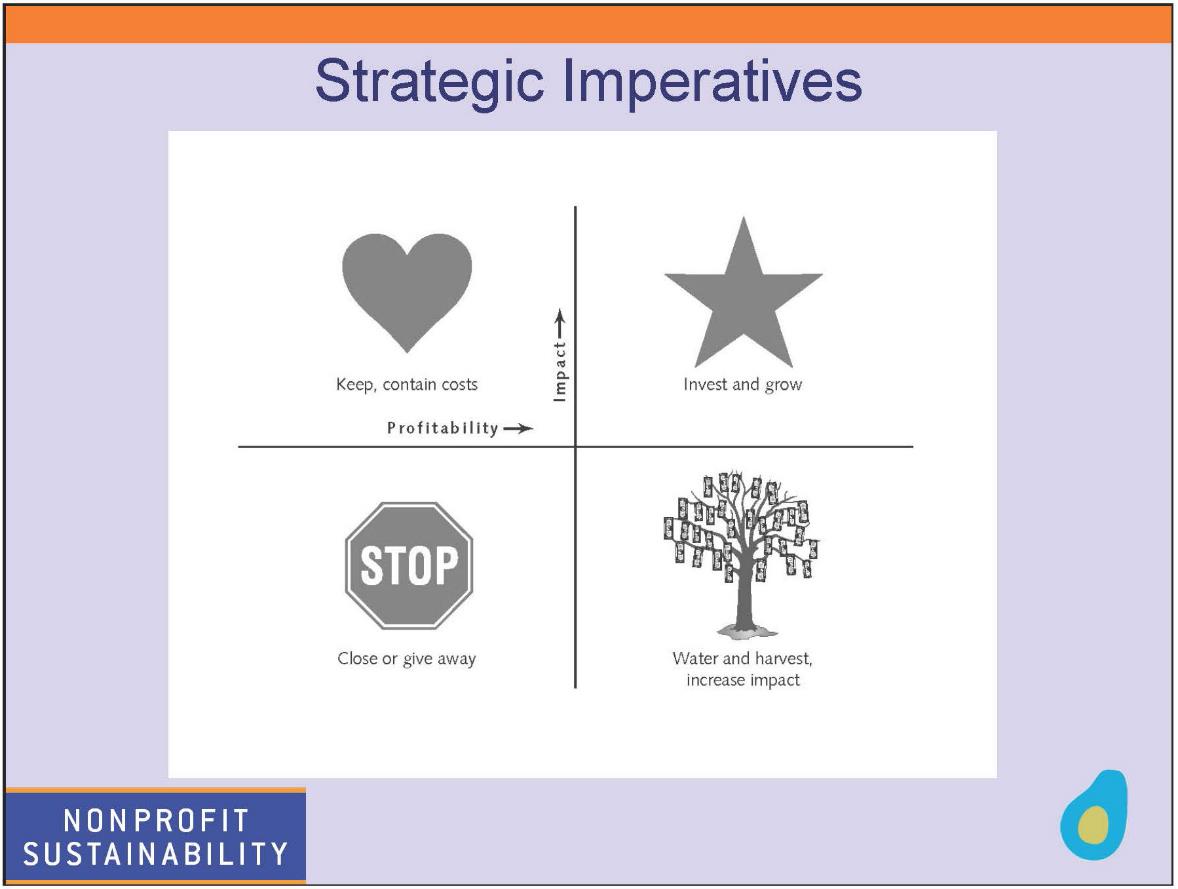 [Speaker Notes: Transition from Sean to me.  Leadership requires all the above …]
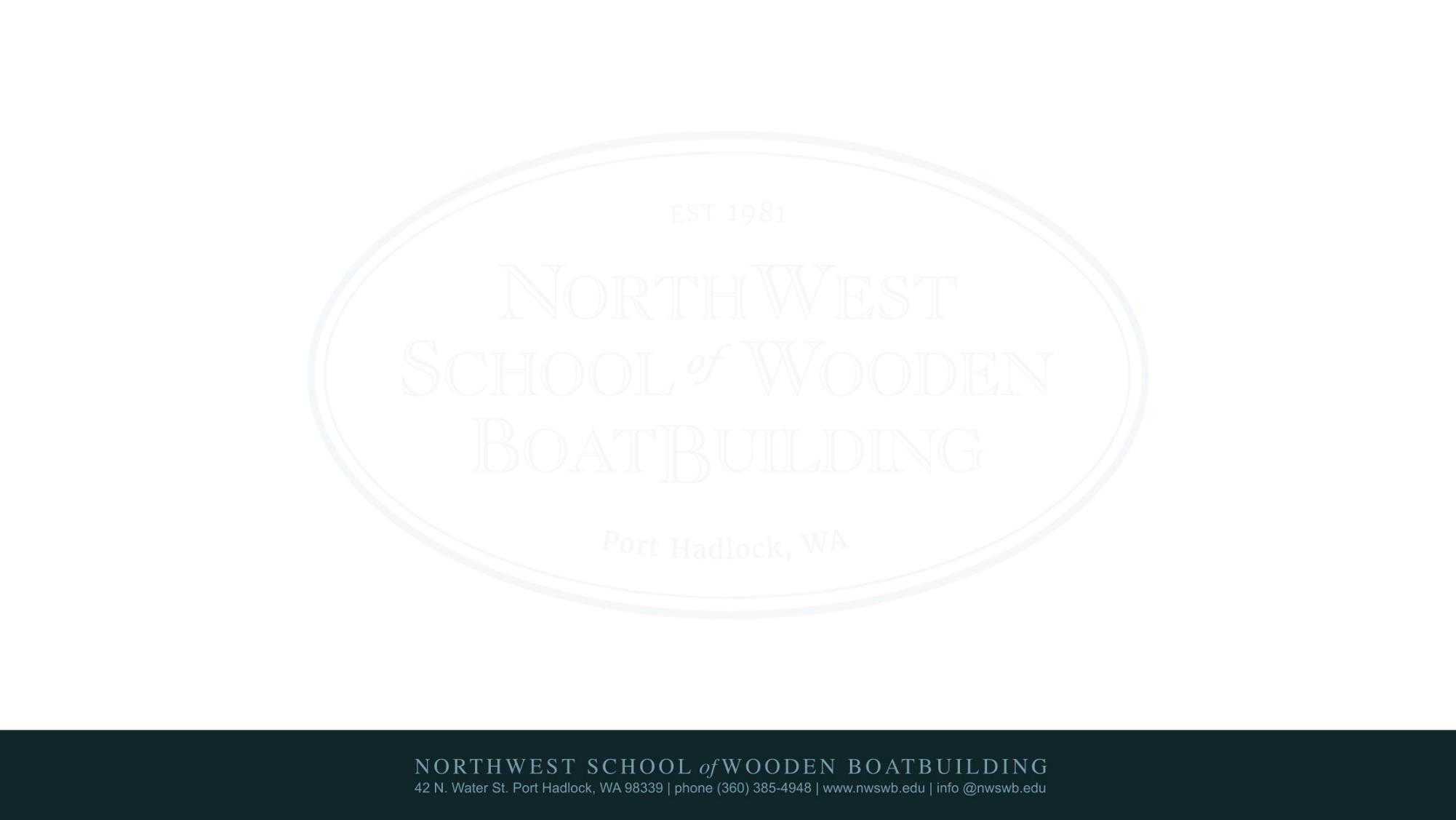 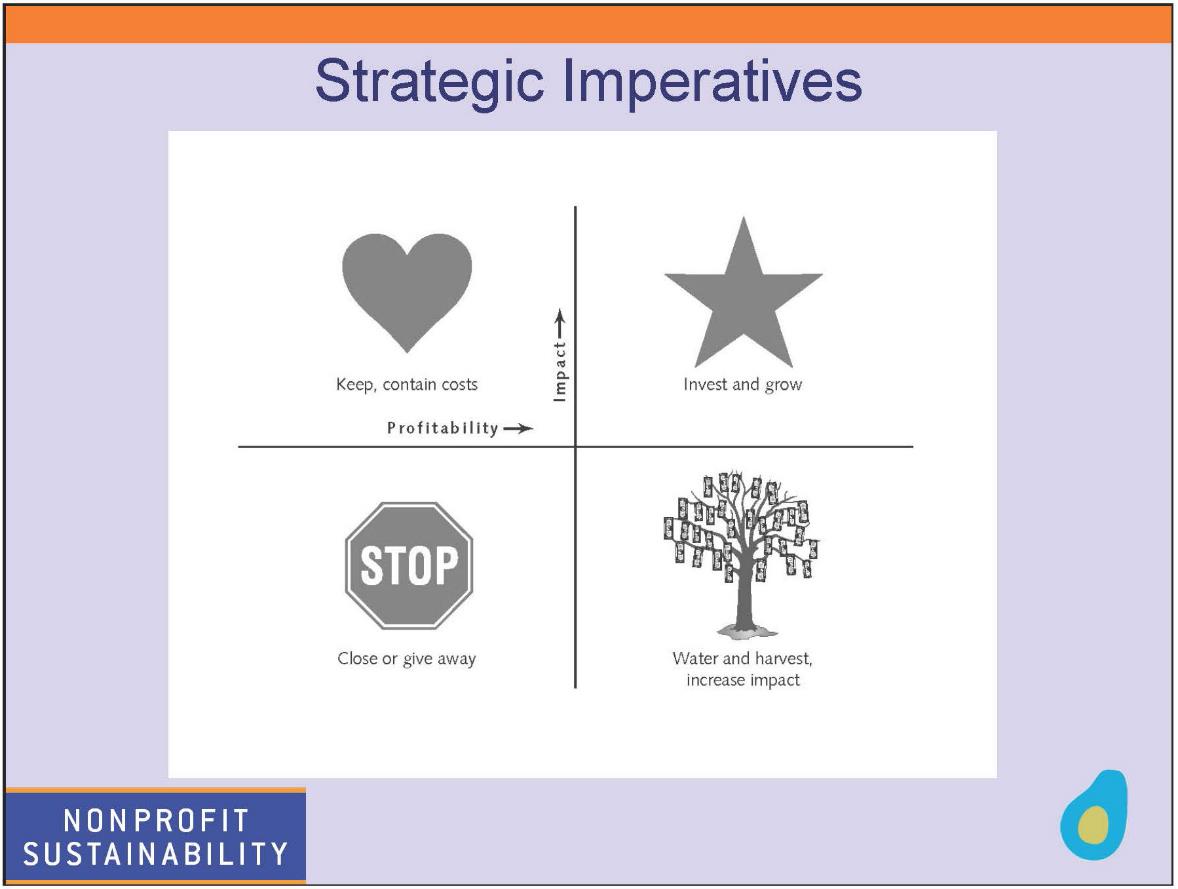 [Speaker Notes: Transition from Sean to me.  Leadership requires all the above …]
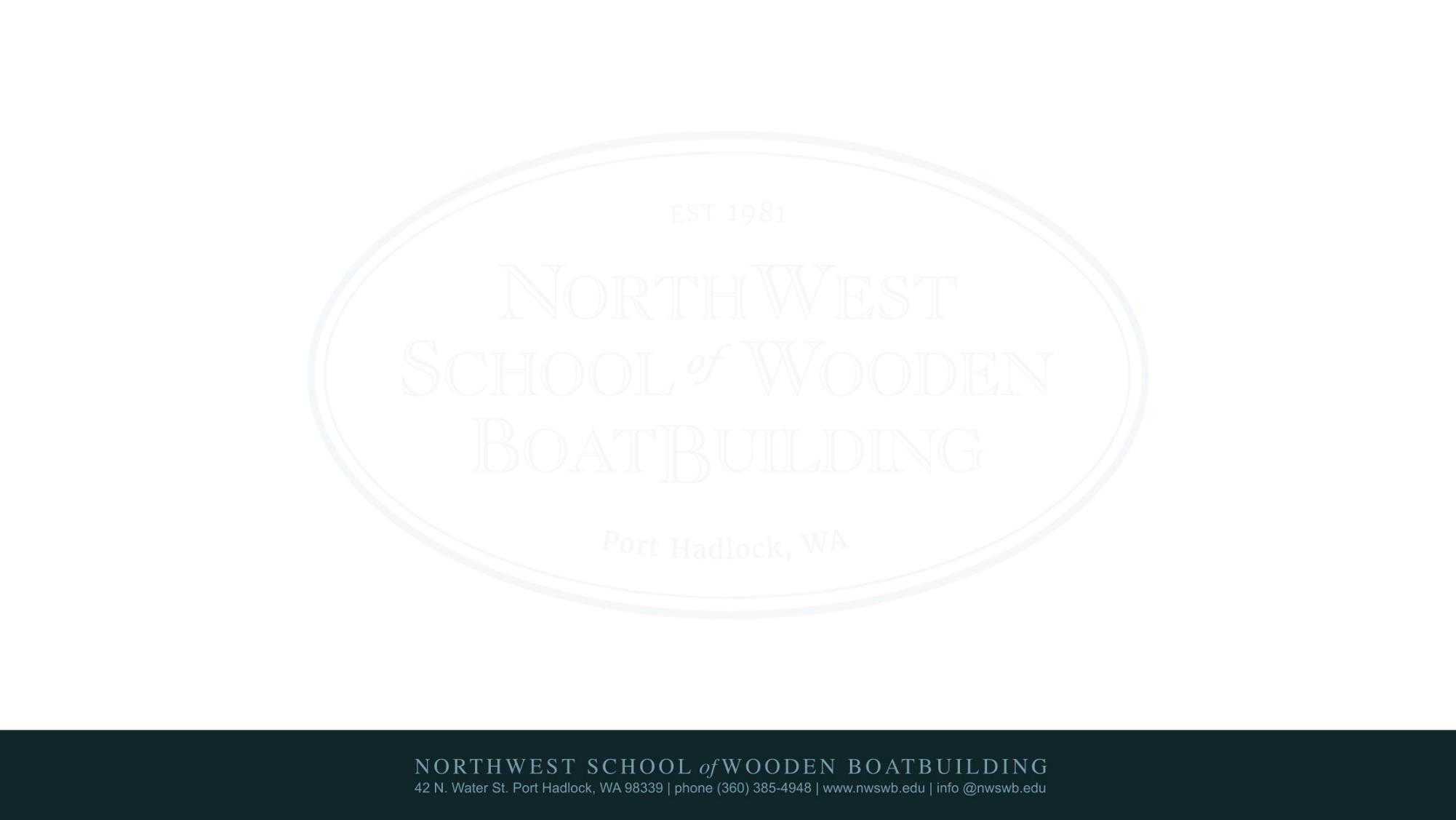 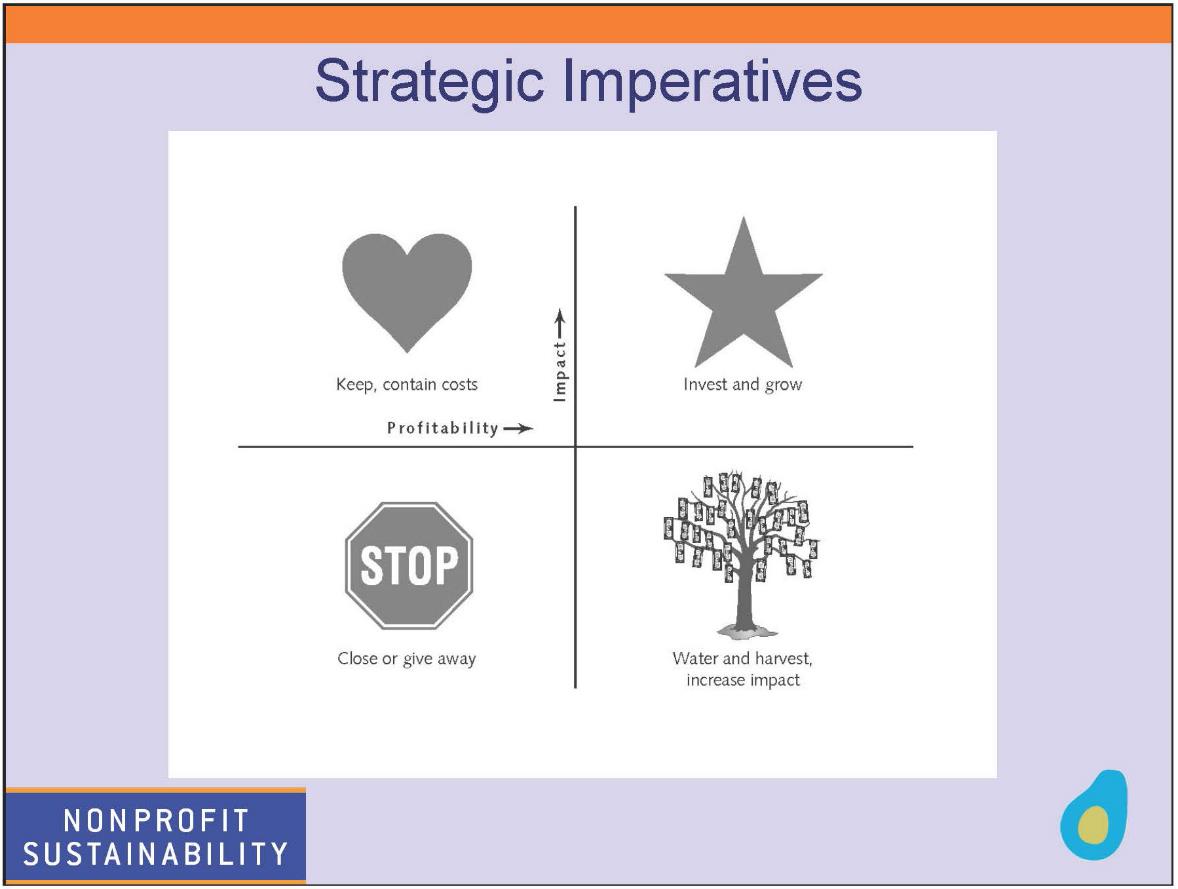 [Speaker Notes: Transition from Sean to me.  Leadership requires all the above …]
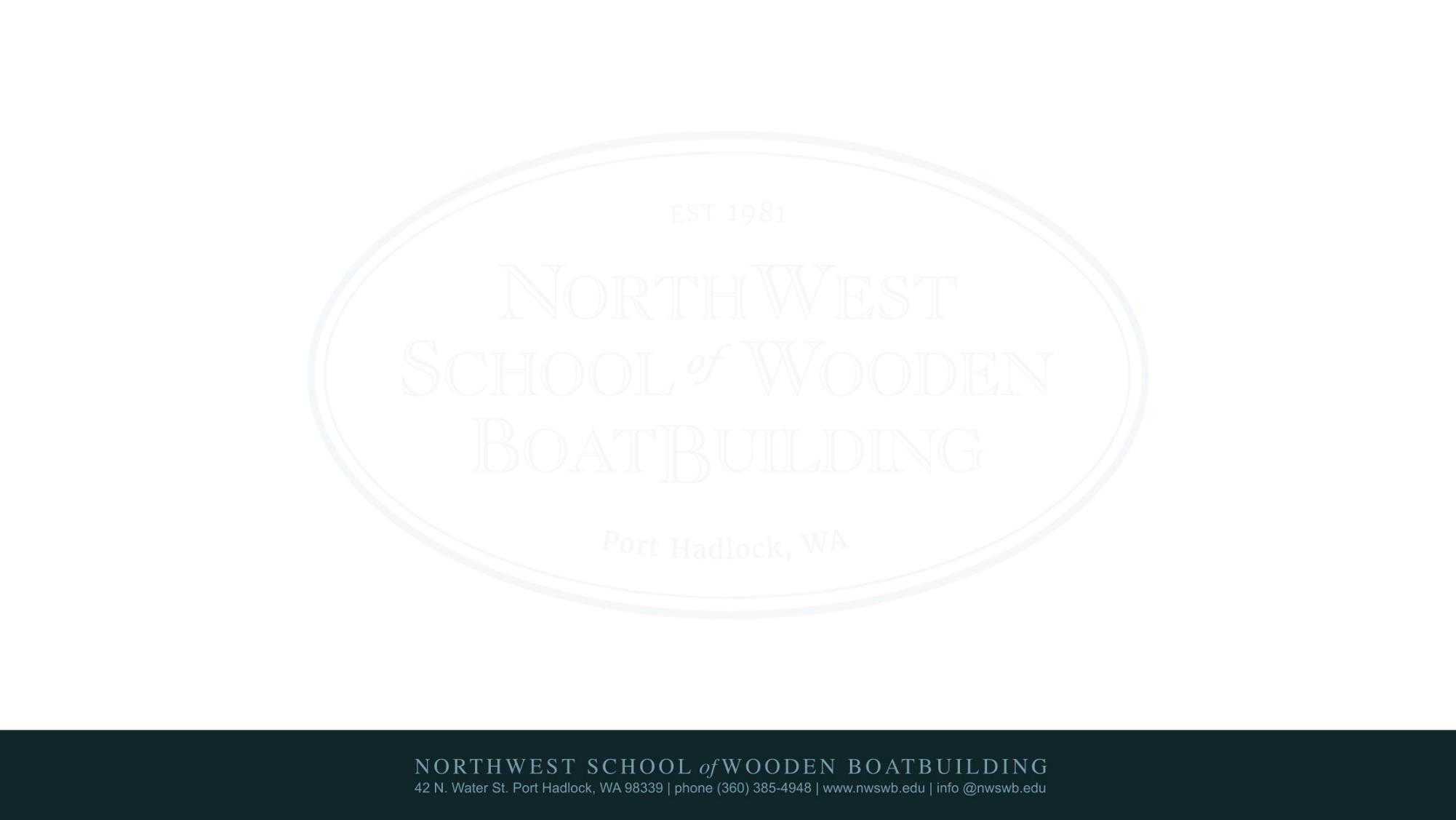 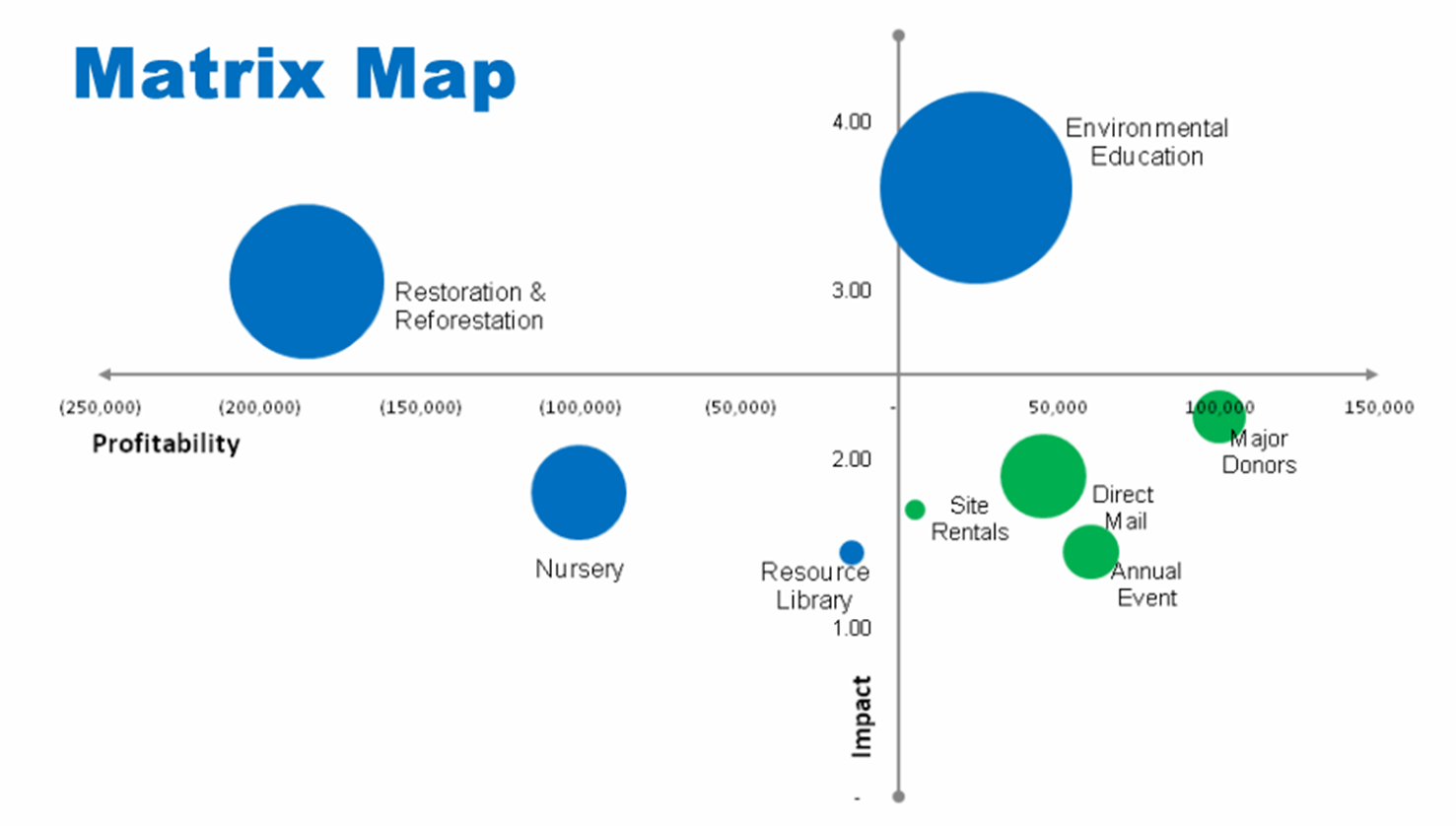 [Speaker Notes: Transition from Sean to me.  Leadership requires all the above …]
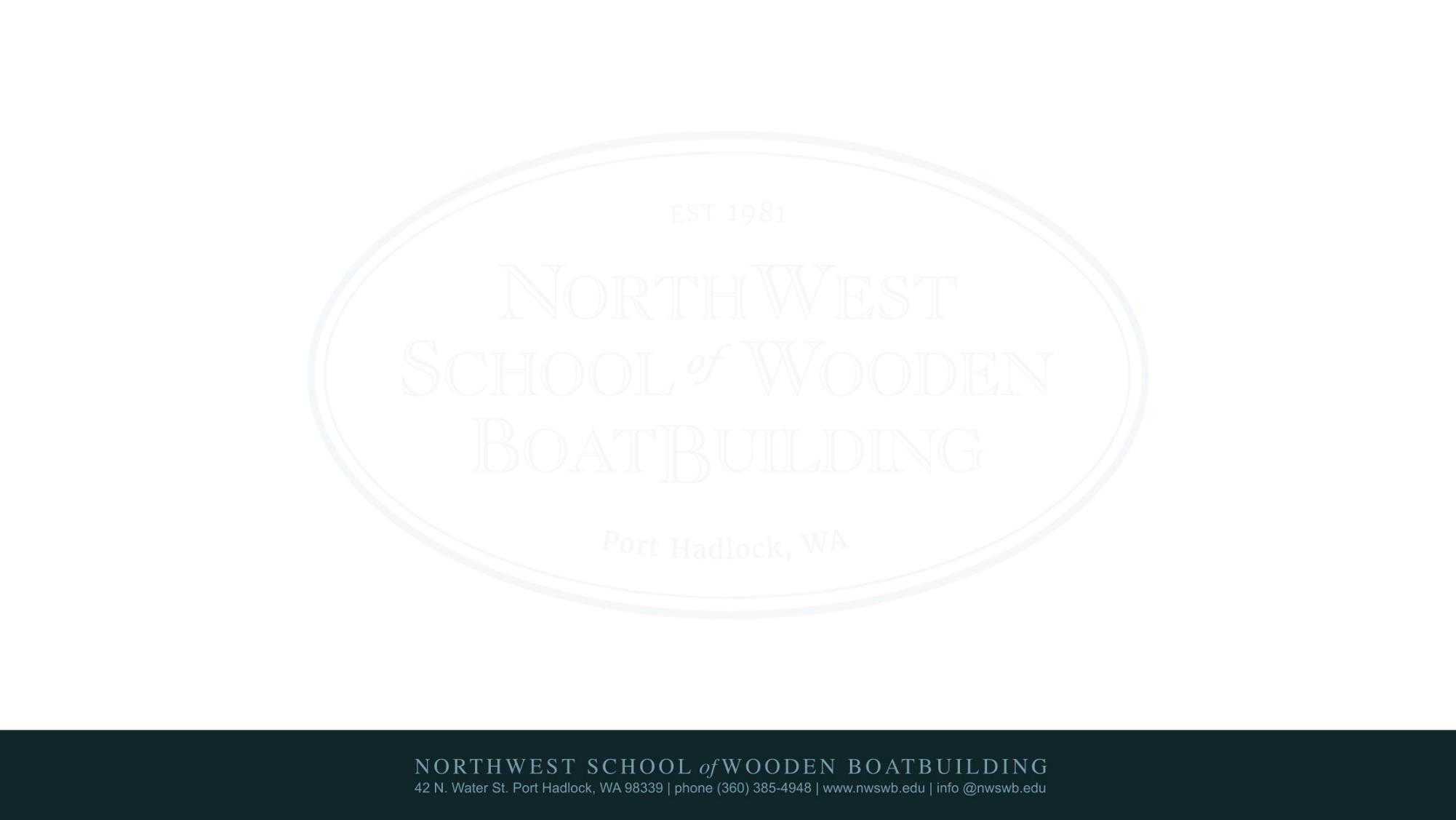 SWOT Analysis
Strengths
Weaknesses
External       Internal
Threats
Opportunities
[Speaker Notes: Transition from Sean to me.  Leadership requires all the above …]
Appreciative Inquiry
This table comes from the Cooperrider and Whitney (2001) article (Case Western Reserve) and is used to describe some of the distinctions between AI and approaches to organizational development not based on what they call positive potentia
[Speaker Notes: Transition from Sean to me.  Leadership requires all the above …]
Mission
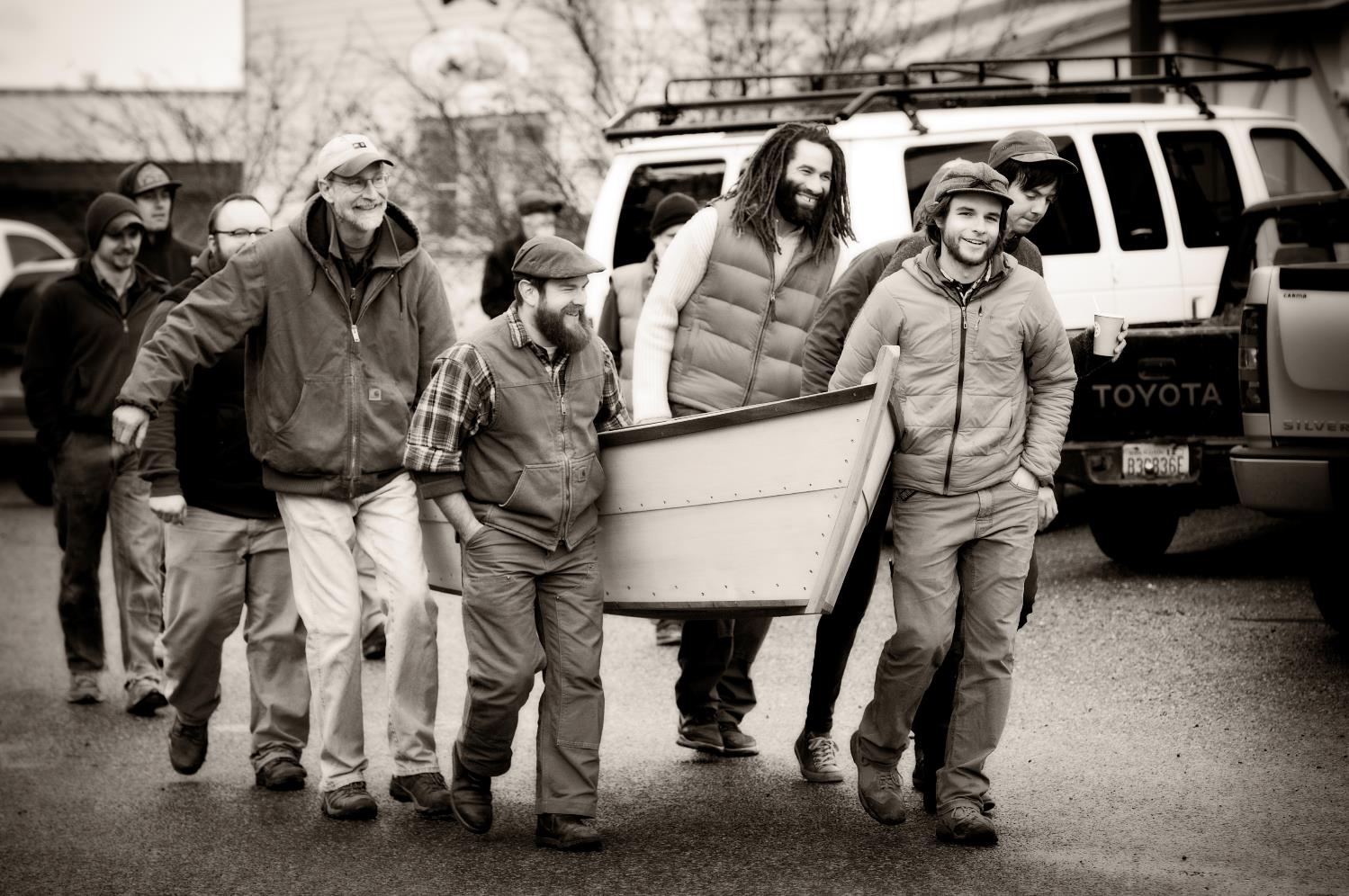 Our mission is to teach and preserve traditional and contemporary wooden boatbuilding skills, while developing the individual as a craftsman.
[Speaker Notes: The Boat School programs are split into three different paths consisting of 9-month or 12-month degrees. Most students receive a AOS degree upon completion. In Traditional Large craft, students construct vessels such as fishing boats, tugs, cruising yachts, and motorboats with structural element such as decks, cabin houses, interiors, and inboard engines.]
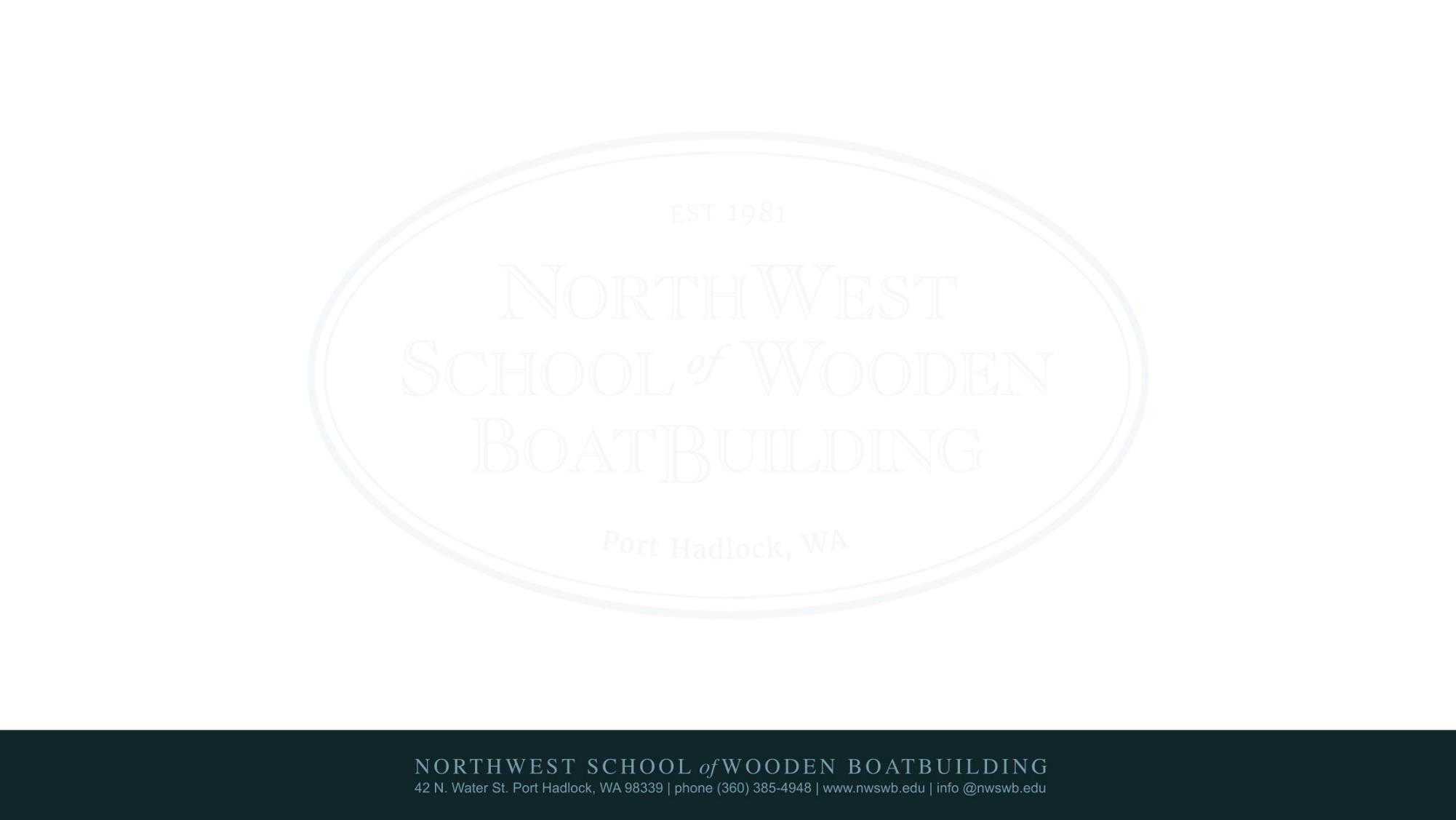 Example - Purpose: 

Provide quality education and job readiness
Preserve and teach craftsmanship 
Bring vitality to our local community
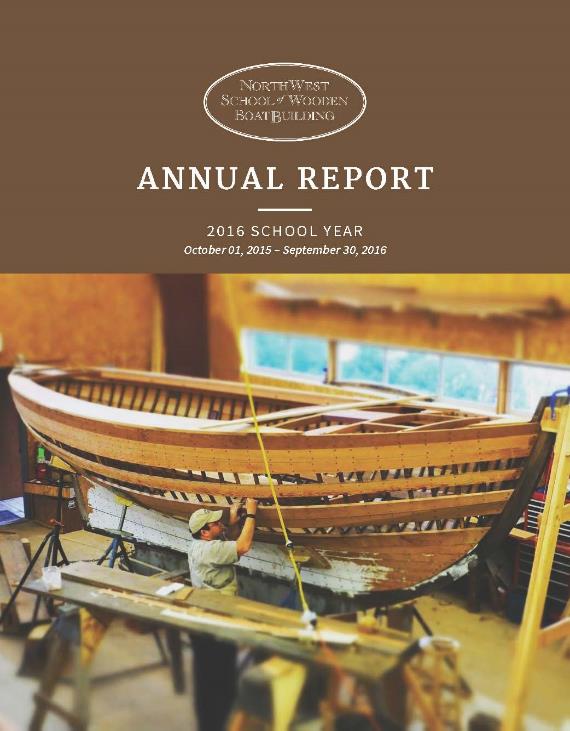 [Speaker Notes: In a location where boatbuilding has happened for over a century.  This photo reminds us of the incredible natural resources our economies here were based on.]
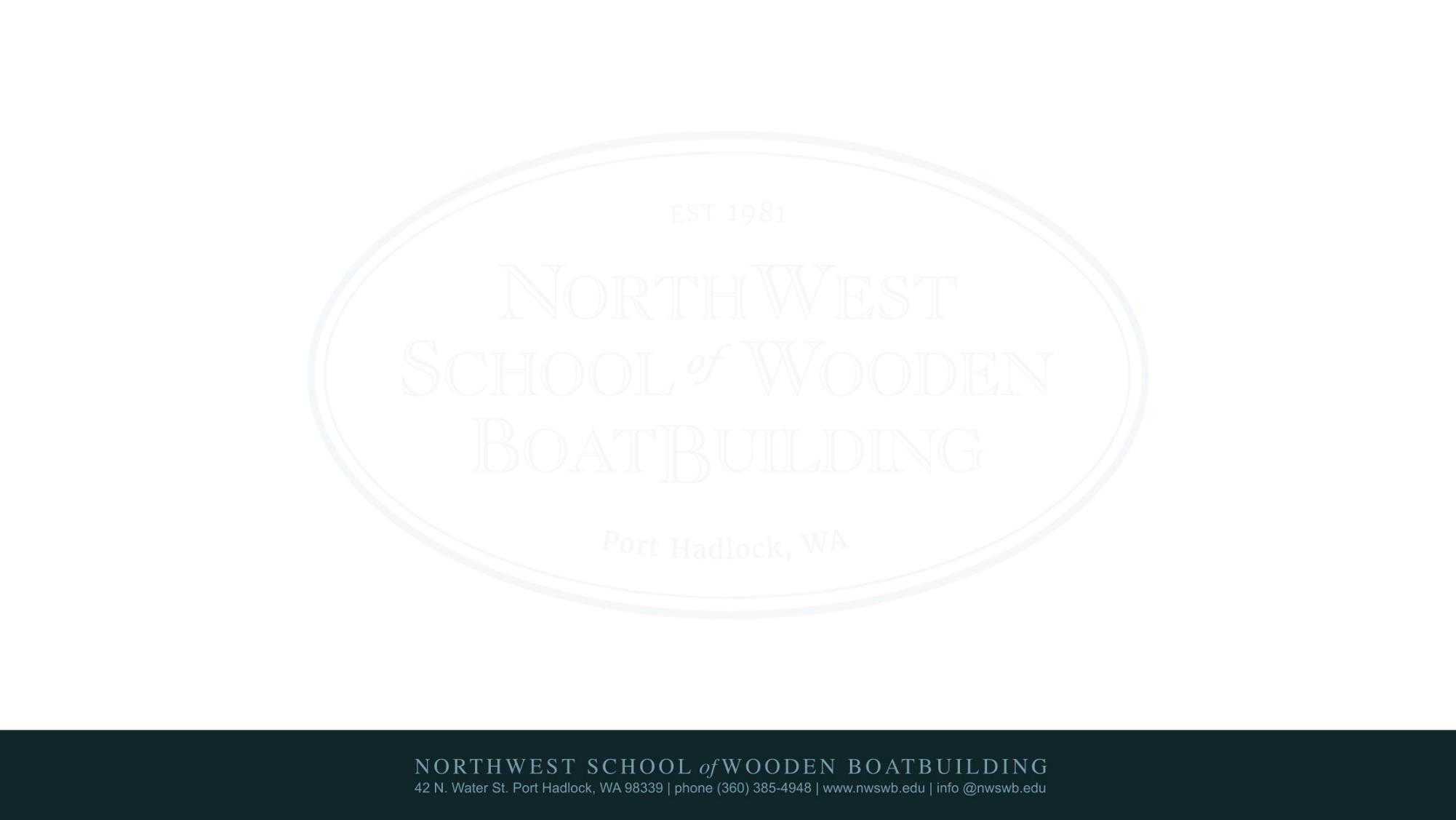 Example: Values
Experiential Learning
Authenticity 
Tradition 
Relevance 
Problem solving and innovation
Community 
Continuous improvement 
Integrity
Craftsmanship – “A skilled craftsman gets a job done well, quickly, efficiently and at a reasonable cost. Integrity is not just doing a good job to your standards, it also means spending your client’s resources as efficiently as you can. We believe that good craftsmanship is a measure of the harmony with which the tasks for any given project are finished.”   
						Chief Instructor Emeritus Jeff Hammond
[Speaker Notes: In a location where boatbuilding has happened for over a century.  This photo reminds us of the incredible natural resources our economies here were based on.]
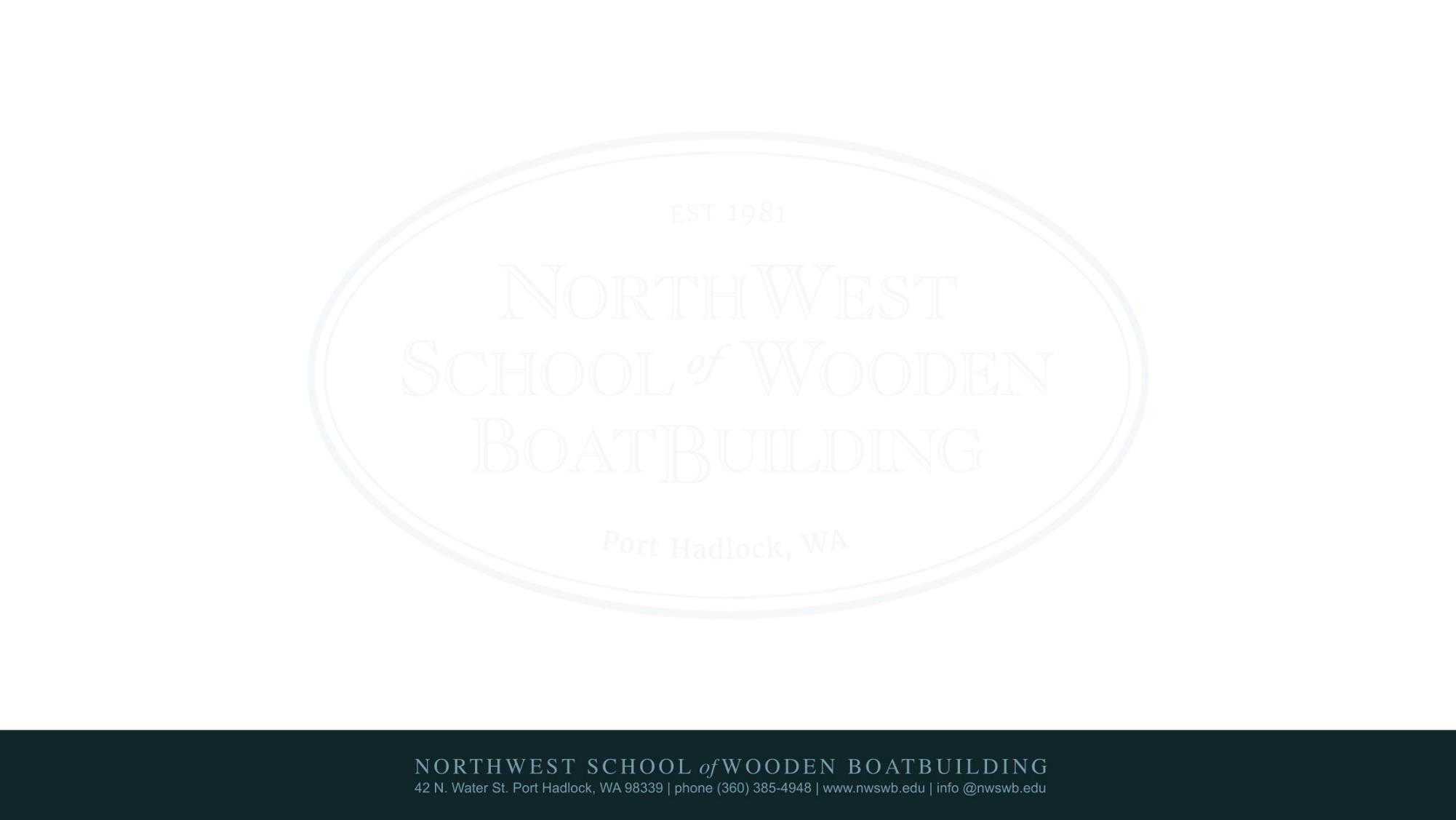 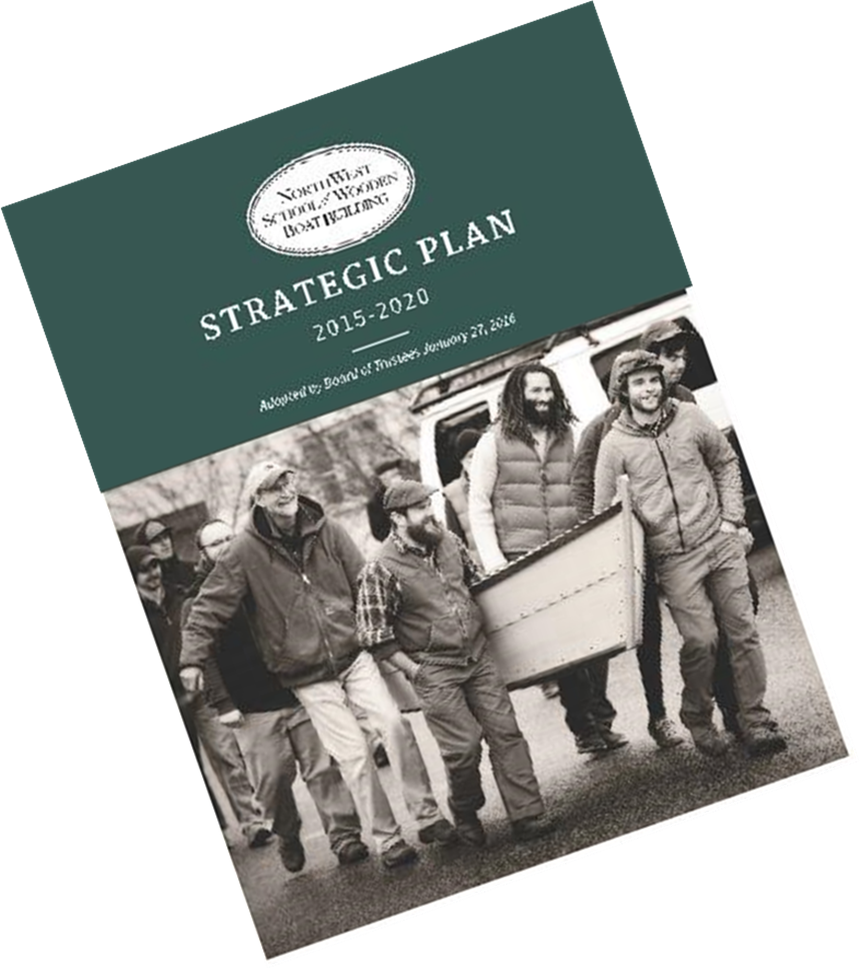 1 ½ years
Instructors and other staff
Board of Directors
Other volunteers
Alums
Program Advisory Committee
Other Employers
Community Members
[Speaker Notes: In a location where boatbuilding has happened for over a century.  This photo reminds us of the incredible natural resources our economies here were based on.]
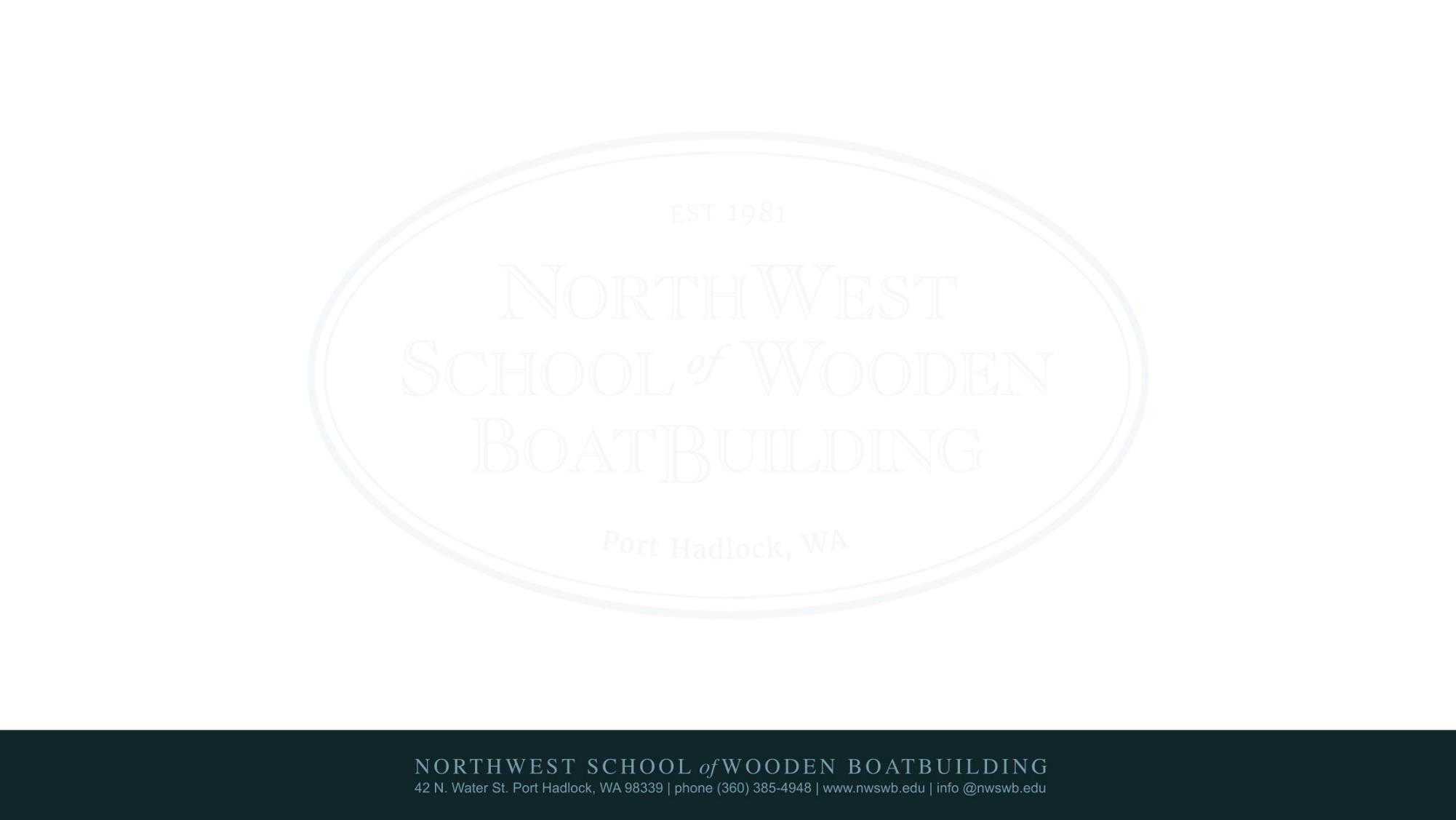 Summary re: Planning Tools
Some Basic Questions
Charting Impact
Nonprofit Sustainability
SWOT Analysis
Appreciative Inquiry
[Speaker Notes: In a location where boatbuilding has happened for over a century.  This photo reminds us of the incredible natural resources our economies here were based on.]